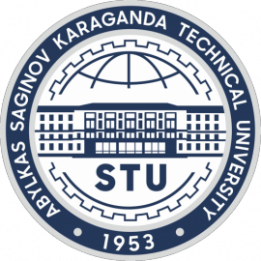 НАО «КАРАГАНДИНСКИЙ ТЕХНИЧЕСКИЙ УНИВЕРСИТЕТИМЕНИ АБЫЛКАСА САГИНОВА»Кафедра «Геология и разведка месторождений полезных ископаемых»
ЛЕКЦИЯ №7


Тема: Эндогенные процессы, магматизм
            и вулканизм
  
Дисциплина: Общая и историческая геология

Образовательная программа:
 6В07201 «Геология и разведка
 месторождений полезных ископаемых»



Автор:
и.о. доцента кафедры ГРМПИ,
PhD Пономарева Екатерина Вадимовна
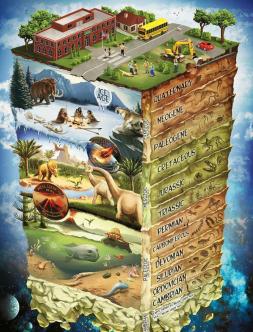 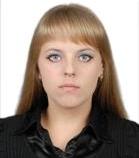 План лекции
1. Виды эндогенных процессов
2. Магматизм и вулканизм
3. Вулканические извержения
4. Поствулканические процессы
Цель лекции – Изучить эндогенные процессы, такие как магматизм и вулканизм; типы вулканических извержений; виды и строение вулканов, продукты извержения вулкана (твердые, жидкие, газообразные), а так же поствулканические процессы.
Роль и место темы лекции в дисциплине, связь с другими дисциплинами

Дисциплина «Общая и историческая геология» ставит целью изучение и усвоение обучающимися комплекса теоретических и практических знаний о Земле и земной коре, как источника образования разнообразного мира минералов, горных пород и полезных ископаемых. Получение геологических знаний об истории Земли от древнейших доступных изучению этапов ее развитие до современной эпохи.
 Эти знания необходимы для понимания строения и истории формирования Земли, закономерностей распределения в земной коре химических элементов и полезных ископаемых.

Изучение эндогенных процессов, таких как магматизм и вулканизм имеет актуальное значение, так как вулканические явления оказывают существенное влияние на формирование самых разнообразных рудных и нерудных полезных ископаемых, а так же может нести опасность для человека и окружающей среды.

Знания полученные при изучении материалов данной лекции используются при изучении таких дисциплин как «Геология МПИ», «Промышленные типы МПИ», при прохождении профессиональных практик.
Эндогенными (внутренними) процессами называются такие геологические процессы, происхождение которых связано с глубокими недрами Земли. Вещество земного шара развивается во всех своих частях, в том числе и в глубинных.
В недрах Земли под внешними ее оболочками происходят сложные физико-механические и физико-химические преобразования вещества, в результате которых возникают мощные силы, воздействующие на земную кору и коренным образом преобразующие последнюю. 
Эти преобразующие процессы называются эндогенными процессами.
Виды эндогенных процессов
1. Вулканизм
2. Землетрясения
3. Эвстатические колебания уровня моря
4. Складчатые и разрывные деформации
5. Метаморфизм
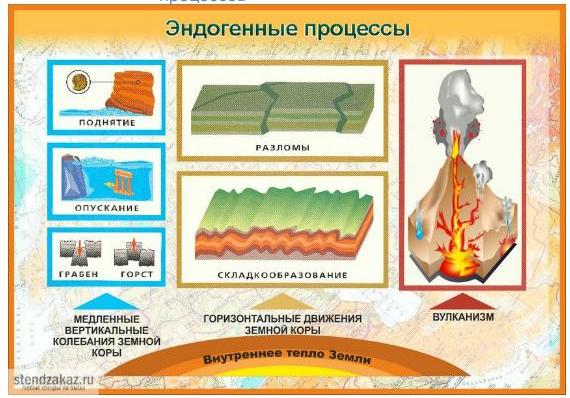 Из всех видов эндогенных явлений только 
колебательные движения проявляются более
или менее  равномерно в пределах всей земной
коры. 
              
Остальные явления сосредотачиваются
главным образом в подвижных
геосинклинальных поясах
Земли.

Эндогенные процессы коренным 
образом меняют характер земной 
коры и в частности, ее поверхности.

Они приводят к созданию основных
форм рельефа поверхности
Земли – горных стран.
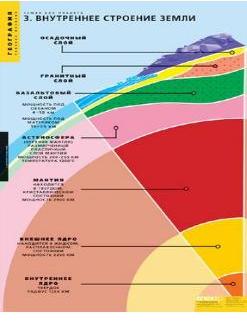 Магматизм и вулканизм. Эти процессы являются одними из наиболее важных эндогенных процессов,               играющих значительную роль в               формировании земной коры. 
Около 95% горных пород, составляющих земную кору, обязаны своим происхождением процессам магматизма и вулканизма. 
Совокупность явлений, связанных с 
движением магмы к поверхности Земли, называется вулканизмом. 
В зависимости от характера движения магмы и степени ее проникновения в земную кору вулканизм может быть поверхностным (эффузивным) и глубинным (интру-зивным).
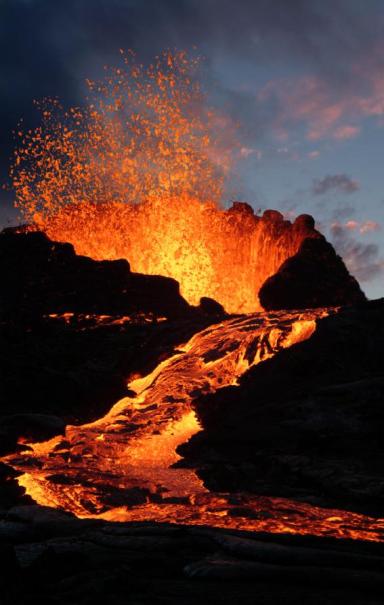 Эффузивный вулканизм – процесс проникновения магмы в земную кору и выход ее в жидком расплавленном состоянии на поверхность Земли. 
При этом, происходит резкое снижение t и P в расплаве и от него отделяются растворенные газы. И уже такой расплав называют лавой.
Интрузивный вулканизм – процесс внедрения магмы в вышележащие толщи и ее кристаллизация в земной коре не достигая поверхности на разных глубинах. Для этого процесса характерно медленное снижение температуры и давления, кристаллизация в замкнутом пространстве
Вулканизм – внешнее проявление магматизма Земли, объединяющий все явления, связанные с выходом магмы на земную поверхность.
Вулканизм – одно из самых впечатляющих проявлений внутренней энергии Земли. Земля всегда была магматически активна.
Вулканизм – активный процесс, в его результате создаются               вулканические горы и вулканические поля и плато. За счет извержения вулканов были созданы современная атмосфера и гидросфера.

Магма – трехкомпонентный расплав, состоящий из жидкости, твердых кристаллов и летучих компонентов (флюидов), находящихся как в растворенном виде, так и в виде газовых пузырьков.
Силикатный расплав состоит из оксидов кремния, алюминия, кальция, железа, магния, титана, натрия и калия.

Флюиды – летучие компоненты представлены парами воды, углекислотой, водородом, серным и сернистым газами, сероводродом и другими газами.

При охлаждении и затвердевании (кристаллизации) в магме образуются различные минералы – соли кремниевой кислоты.
Магматическое извержение  начинается с «удаления пробки» – снятия или преодоления давления вышележащих пород. 

Любое вулканическое извержение – это процесс дегазации магмы, то есть удаление из нее летучих компонентов.

Вязкость магм зависит от их химического состава и температуры.
Вязкость магм, находящихся при одинаковой температуре, возрастает от основных расплавов к кислым.

Рост вязкости вызван увеличением степени полимеризации расплавов по мере роста содержания SiO2 

Повышение температуры всегда ведет к понижению вязкости и повышению подвижности расплава.
Способ и скорость отделения летучих от магматического расплава определяют главные типы вулканических извержений.
1) Если магма маловязкая, подвижная, летучие отделяются спокойно. Происходит излияние лавы (эффузия) с образованием лавовых потоков.
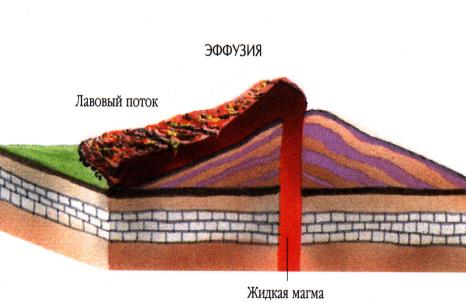 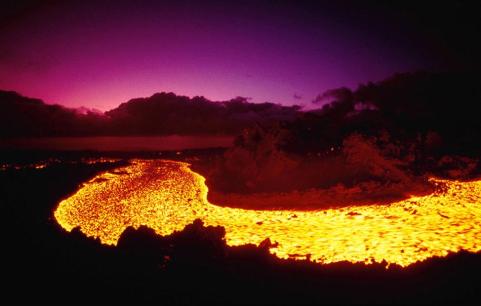 2) Если газы отделяются быстро, то происходит вскипание магматического расплава и он разрывается расширяющимися газовыми пузырьками. Происходит взрывное извержение – эксплозия.
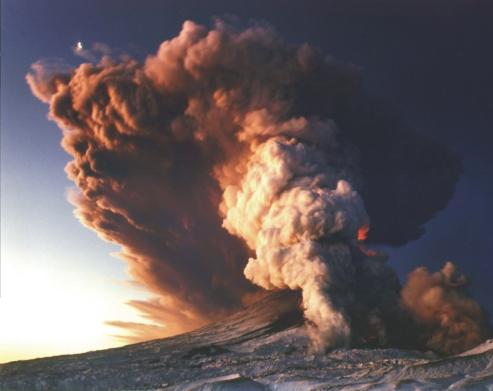 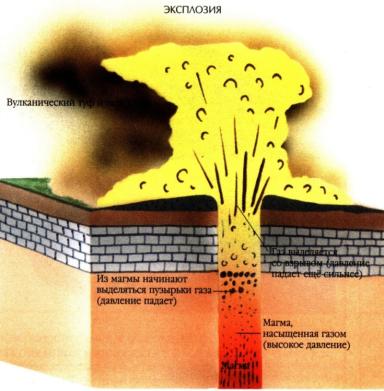 3) Если магма вязкая и температура ее невысока, то расплав медленно выдавливается из жерла вулкана. Происходит его выжимание на поверхность – экструзия.
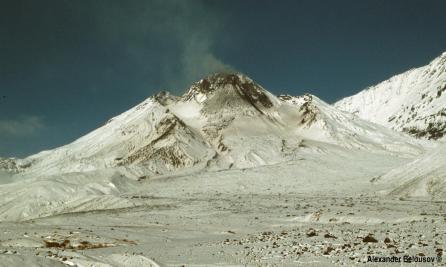 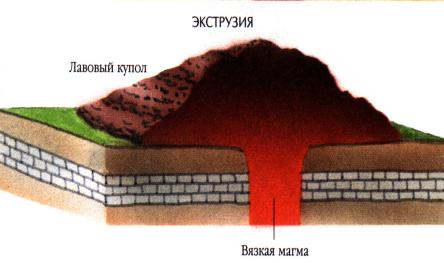 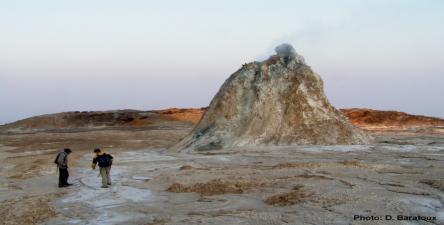 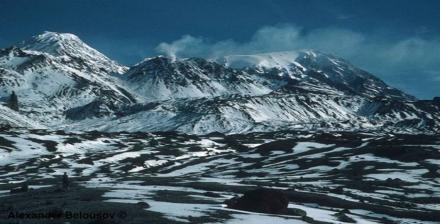 Вулкан – геологическое образование над магматическим каналом или трещиной в земной коре. Вулканология – наука о вулканах.
Стратовулкан – вулкан центрального типа в форме конуса, образующийся из вязкой лавы.
Щитовой вулкан – вулкан центрального типа, покрывающий большую площадь поверхности земли, образующийся из жидкой лавы.
Трещинный – вулкан, подводящий канал которого имеет вид трещины. Извержение происходит или вдоль всей трещины, или в отдельных ее участках. После излияния трещина закрывается, но часто вблизи нее возникает новая трещина, излияния наслаиваются на предыдущие.
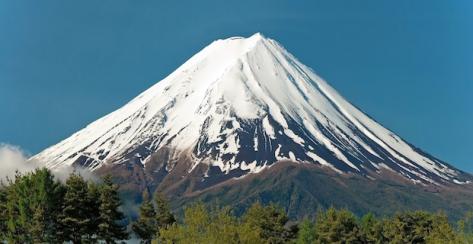 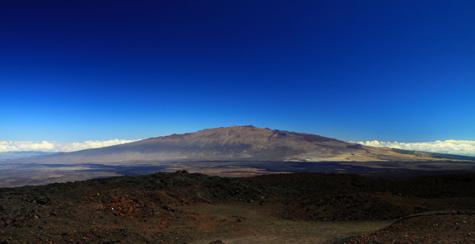 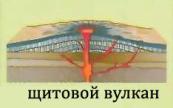 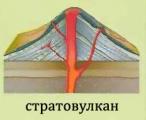 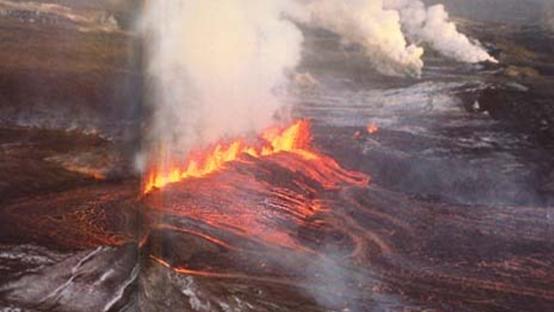 Трещинный
По разным подсчетам на Земле от 1000 до 1500 действующих вулканов.
Строение вулкана
Жерло – магматический канал, соединяющий очаг вулкана с поверхностью земли.

Кратер – чашеобразное углубление на вершине вулкана.

Кальдера – округлая впадина, образующаяся при обрушении вершины вулкана.
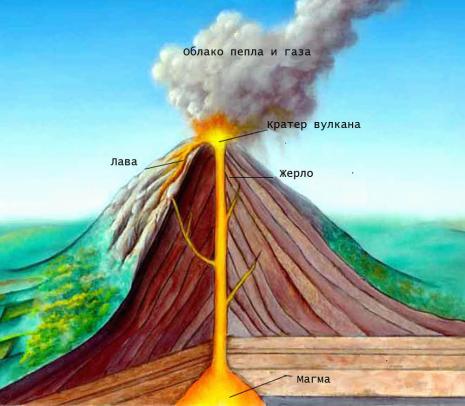 Извержение вулкана – выход магмы на поверхность Земли.
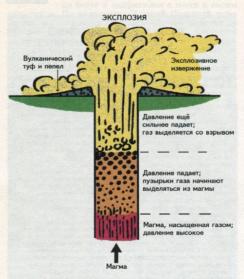 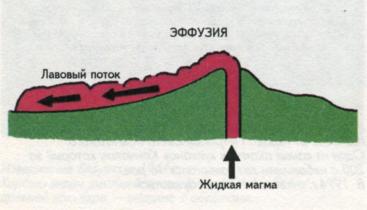 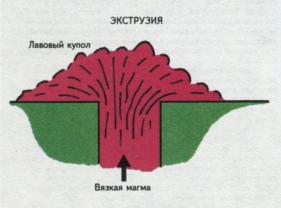 Твердые продукты извержения

Тефра – совокупность твердых продуктов извержения вулкана.
Вулканическая бомба – крупный (> 7 см) комок лавы, выброшенный из кратера.
Лапилли – мелкий (< 7 см) комок лавы, выброшенный из кратера.
Вулканический пепел – вулканические частицы размером < 2 мм.
Продукты извержения вулкана
Твердые продукты извержения
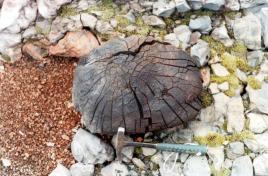 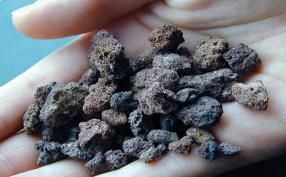 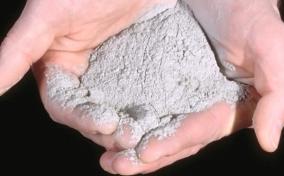 Вулканическая бомба
Вулканический пепел
Лапилли
Жидкие продукты извержения
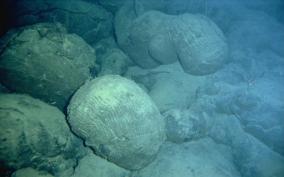 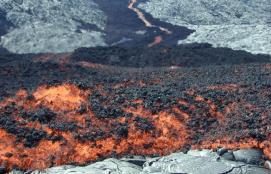 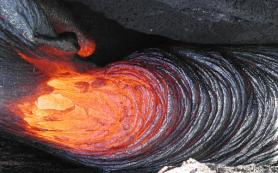 Пахоэхоэ
Пиллоу-лава
Аа-лава
Жидкие продукты извержения
а) Пахоэхоэ – жидкая лава, при остывании скручивается в толстые «канаты». Канатные лавы – поверхность потока похожа на лежащие канаты.
б) Аа-лава – вязкая лава, остывании поверхность потока покрывается остроугольными обломками с многочисленными шипами, образующимися при неоднократном дроблении твердой корки потока. 
 в) Пиллоу-лава – особый тип базальтовых лавовых потоков, образующихся только в подводных условиях (сейчас в рифтовых долинах срединно-океанских хребтов).
  г) Глыбовые лавы  – имеют еще большую вязкость. Образуют  сравнительно короткие и мощные потоки, поверхность которых покрыта коркой больших угловатых
глыб, образовавшихся при разломе
затвердевшей поверхности потока. 
д) Волосы Пеле – тонкие нити стекловатой
лавы. 
е) Слезы Пеле – застывшие капли стекловатой лавы.
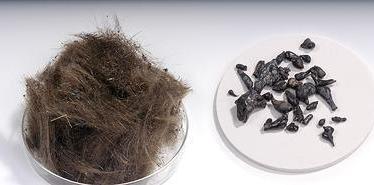 Газообразные продукты извержения

Водяной пар
Сернистый газ
Углекислый газ

Фумаролы – места выхода 
вулканических газов на поверхность 
земли.

Сольфатары – фумаролы, из которых
выделяется сернистый газ.

Мофеты – фумаролы, из которых 
выделяется углекислый газ.
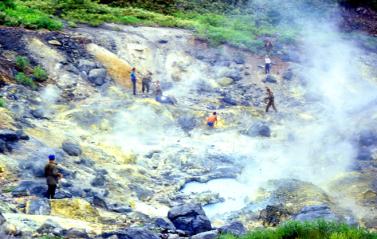 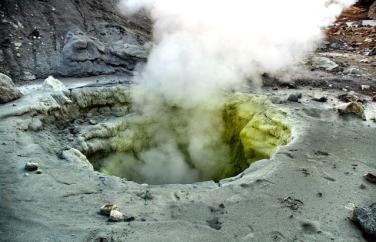 Поствулканические процессы – явления, возникшие в результате вулканической активности и продолжающиеся после прекращения действия вулкана.
Примеры: горячие (термальные) источники, гейзеры, грязевые котлы (сальзы).
Горячие источники или термальные источники – это особый источник, то есть место, где вода поднимается на поверхность земли. Температура такой воды от 20 градусов.
Гейзер – горячий источник,  вода которого периодически фонтанирует.
Грязевой вулкан (котел) – геологическое образование (сальза), представляющее собой отверстие или углубление на поверхности
земли либо конусообразное возвышение с
кратером, макалуба, из которого постоянно 
или периодически на поверхность Земли 
извергаются грязевые массы и газы, часто
сопровождаемые 
водой и нефтью.
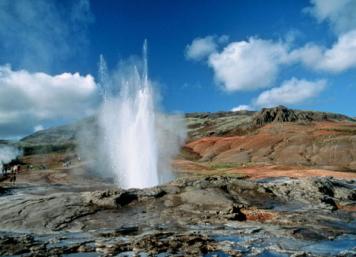 К поствулканическим процессам относятся и так называемые черные курильщики – глубоководные термальные источники в рифтовых зонах срединно-океанических хребтов.

Внешне – это конические постройки высотой в несколько десятков метров, из вершин которых выходит черный «дым».
Образовываются в процессе, когда морская вода, проникая в глубины рифта, нагревается  (до 400° С) от магматического очага, обогащается химическими элементами и поднимается вверх.

Соприкасаясь с океанской
водой геотермальная вода
охлаждается, из нее первыми 
выпадают сульфиды Fe, Cu и Ni, 
окрашенные в черный цвет. Из 
них образуются трубы
«курильщиков».
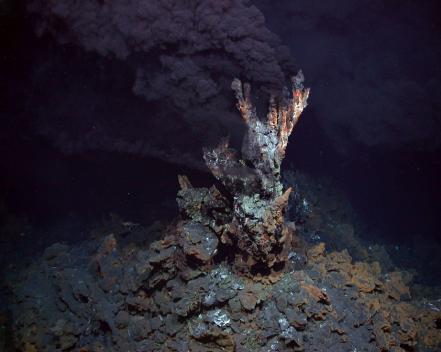 Вывод:
Были изучены эндогенные процессы, такие как магматизм и вулканизм; типы вулканических извержений; виды, строение и продукты извержения вулканов, а так же поствулканические процессы.

Контрольные вопросы

1. Что такое эндогенные процессы?
2. Какие бывают Виды эндогенных процессов?
3. Эффузивный вулканизм ?
4. Интрузивный вулканизм
5. Как называется наука вулканах?
6. В чем разница между вулканизмом и магматизмом?
7. Какие бывают типы вулканов?
8. Какие бывают виды вулканов?
9. Какие бывают продукты извержения вулкана?
7. Что такое поствулканические процессы?
Список литературы

1. Общая геология: учебник / Н.В.Короновский, Н.А.Ясаманов. – М.: «Академия», 2010 
2. Историческая геология / Н.В.Короновский, В.Е.Хаин, Н.А.Ясаманов. – М.: «Академия», 2011
3. Общая геология/ Мильничук В.С., Арабаджи М.С. – М.: Недра, Учебное пособие. – Томск: Изд-во ТПУ, 2013
4. Сборник задач по дисциплине «Общая и историческая геология» / Б.Д. Билялов, А.Н. Копобаева, КарГТУ, 2013
5. Методические указание по курсу «Общая геология», «Элементы залегания и горный компас» / Н.А. Беркалиев, Караганда, 2012
6. Методические указания для лабораторных работ №3 по дисциплине «Общая и историческая геология» Б.Д. Билялов, А.Н. Копобаева, КарГТУ, 2013
7. Методические указания для лабораторных работ №5-10 по дисциплине «Общая и историческая геология» / Б.Д. Билялов, А.Н. Копобаева, КарГТУ, 2013

Интернет-ресурс
8. http://geo.web.ru (Информационные Интернет-ресурсы Геологического факультета МГУ)
9. http://www.nlr.ru (Российская национальная библиотека)
10. http://dic.academic.ru (Словари и энциклопедии)